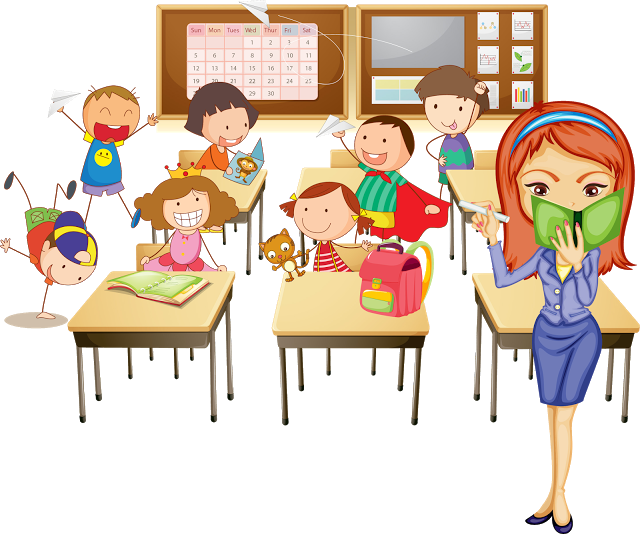 Анкетування «Класний керівник очима учнів»
НАШІ РЕСПОНДЕНТИ
Всього в анкетуванні взяли участь 125 учнів .
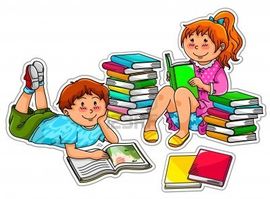 Зразковий класний керівник, в першу чергу, має бути:
в відповідях також зустрічаються й такі  думки, що класний керівник має бути:
креативним;
стриманим; 
ввічливим;
підтримувати учнів;
співчутливим;
більше часу проводити з своїми учнями.
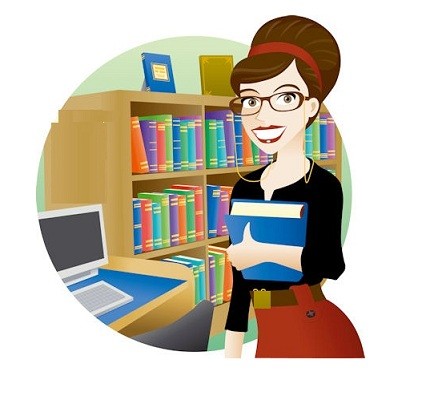 Як часто в учнів виникають конфлікти з класним керівником:
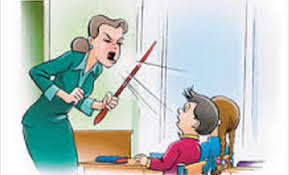 Що спричиняє виникнення конфліктів з  класним керівником:
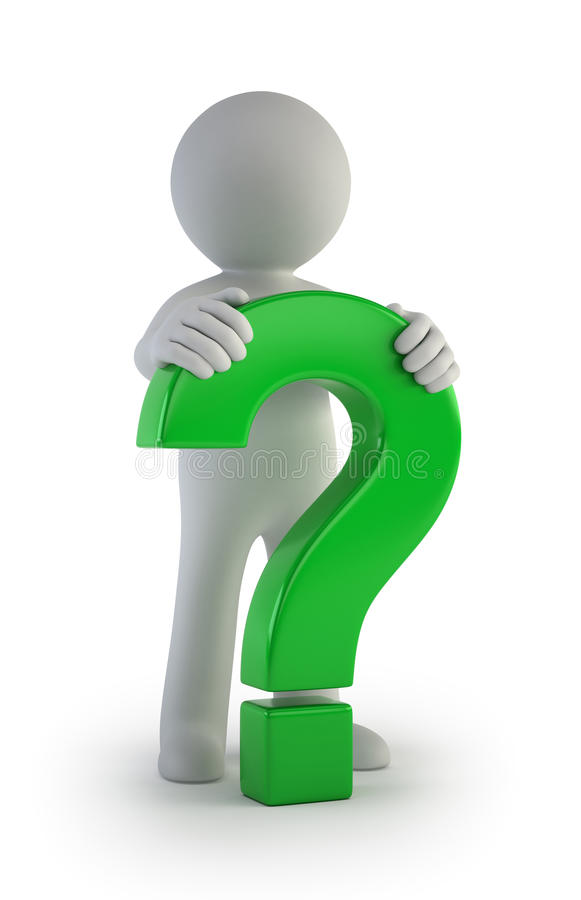 Учні вважають, що їх клас:
Як часто у класі проводяться цікаві розважальні заходи:
Чи можна сказати, що вам пощастило з класним керівником:
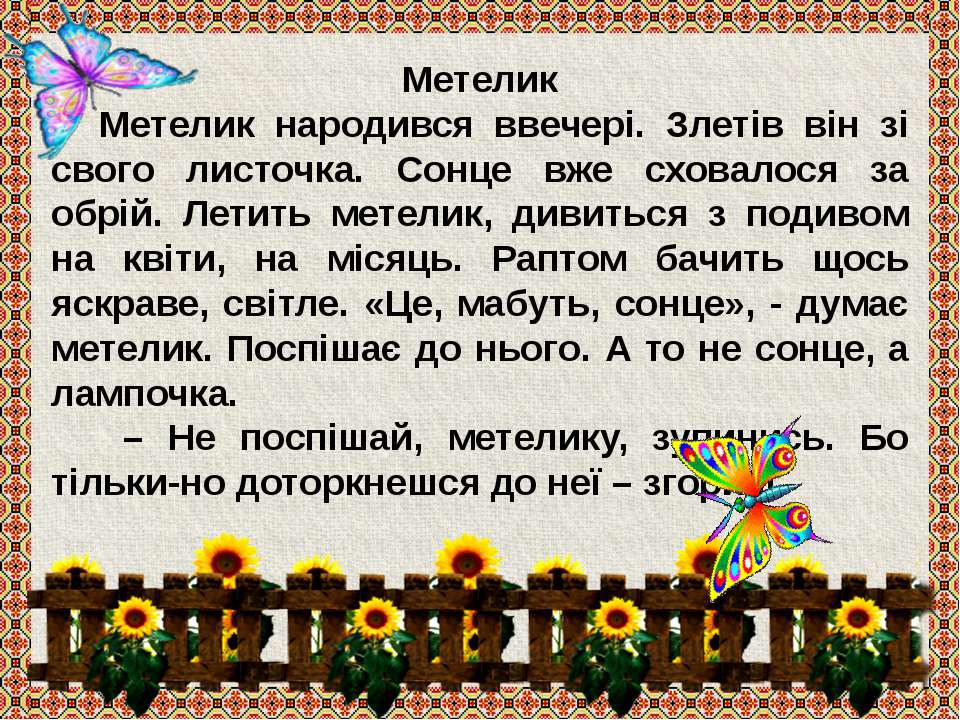 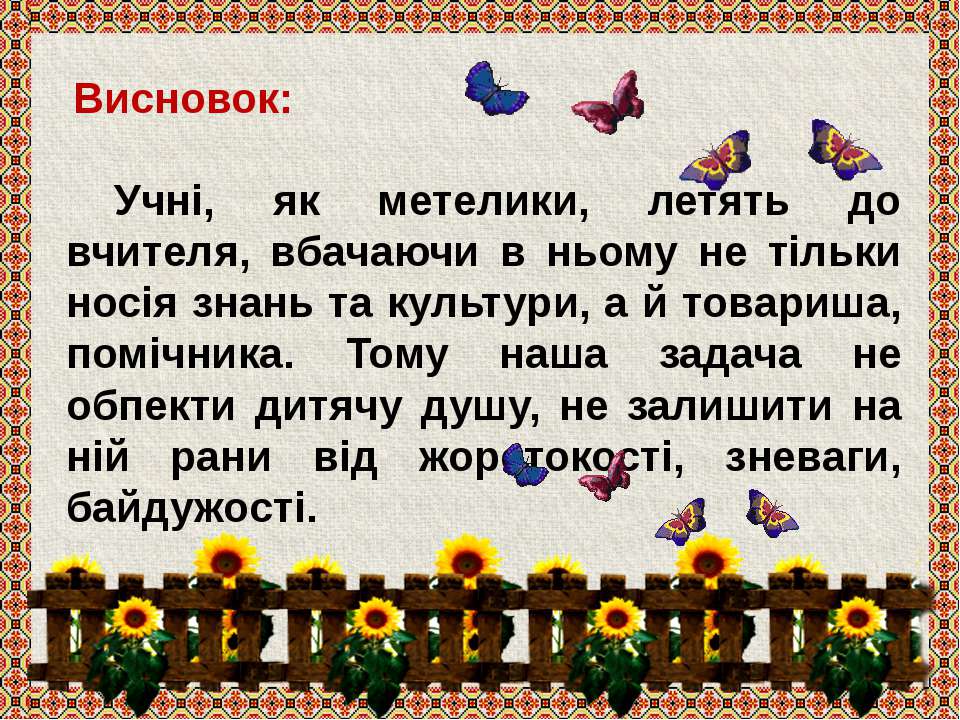 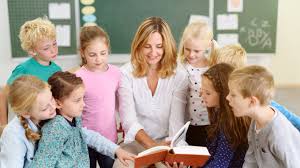 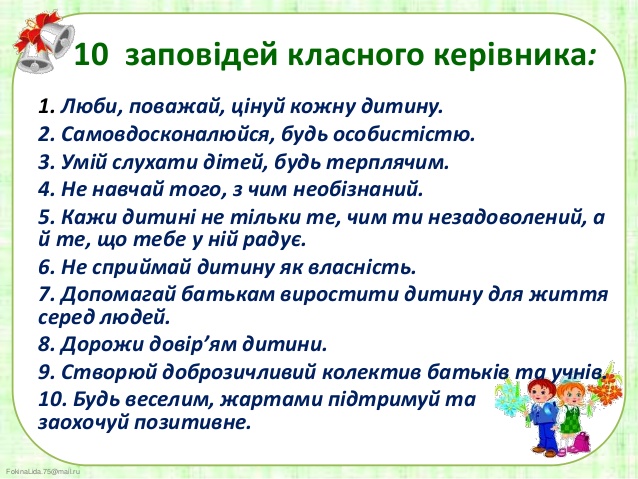 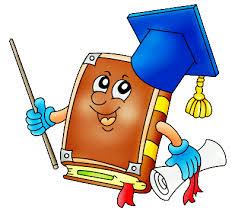 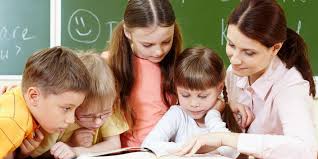 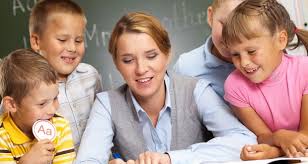 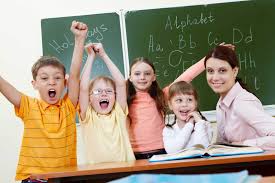